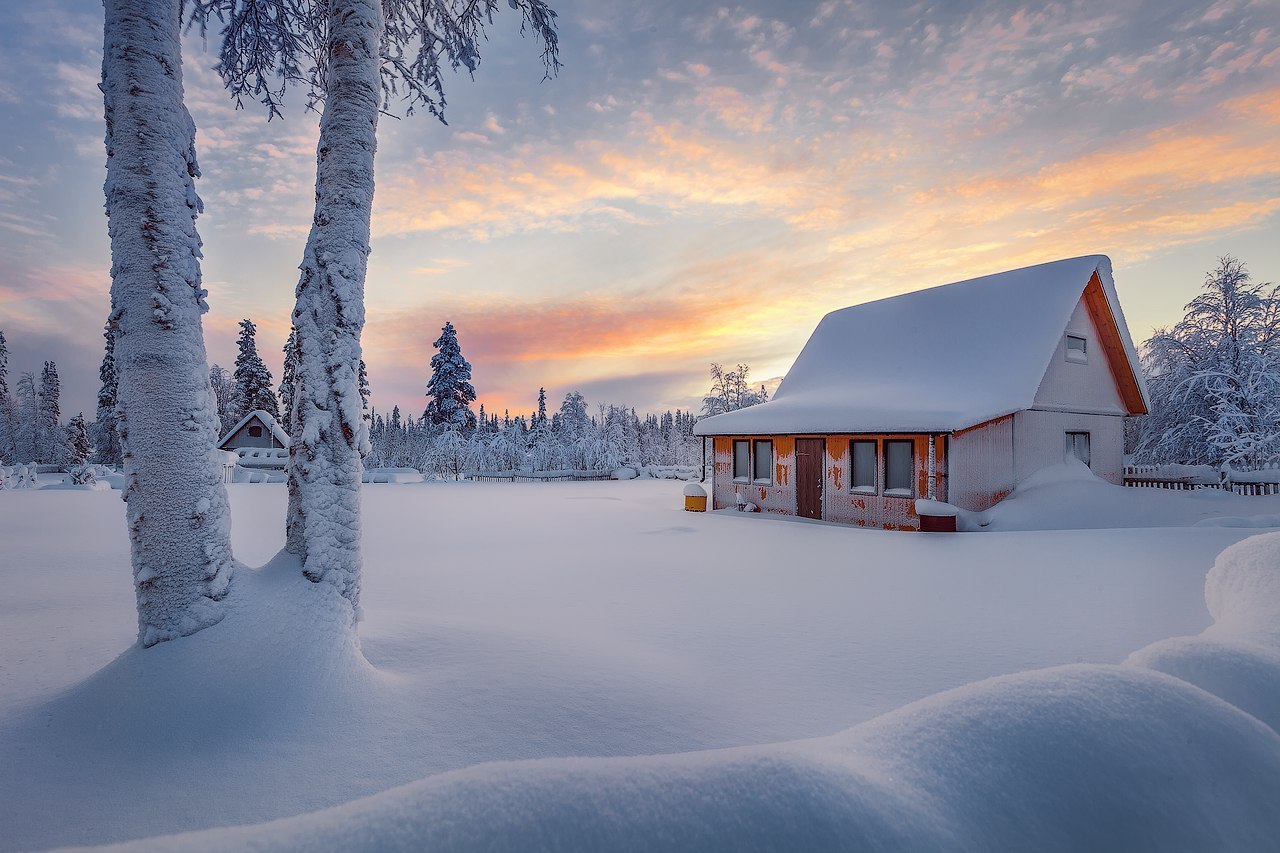 ЗИМА
Що ви уявляли, коли слухали музику зими ?

Які у вас були почуття під час прослухування?
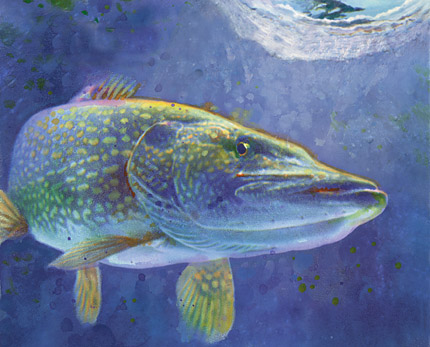 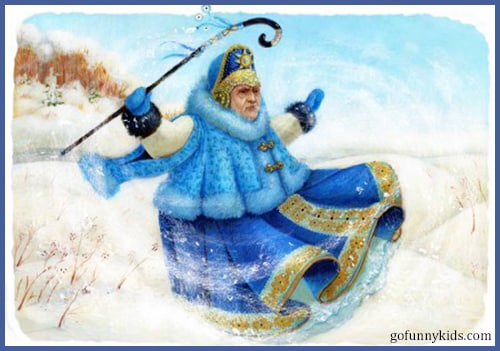 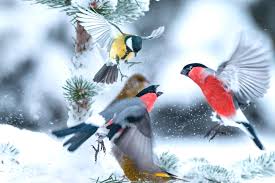 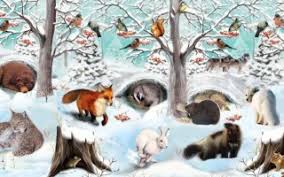 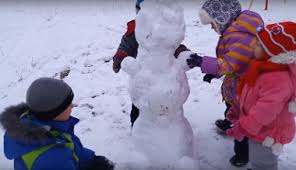 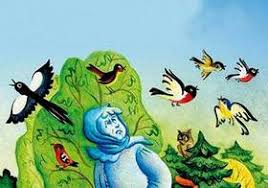 Витівки старої Зими
Якою на вашу думку в казці була представлена зима: доброю чи злою?
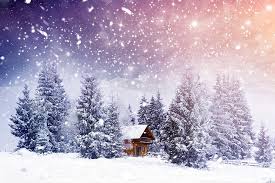 Ніжна зірка сніжно-біла
На рукав мені злетіла,
Поки ніс її сюди,
Стала краплею води.
Цінь-ці-фа – в зимову днину
Клює пташка горобину.
Горобців весела зграя
Її щебетом вітає.
Жовтогруда, невеличка,
Звуть цю подружку …
Під вікном моїм калюжа
Уночі замерзла дуже,
Узялася склом твердим,
Добре ковзати на нім.
Він – не лялька й не людина,
На снігу стояти звик.
В нього ніс – смачна морквина,
Хто це? Звісно, …
Дослідження снігу!
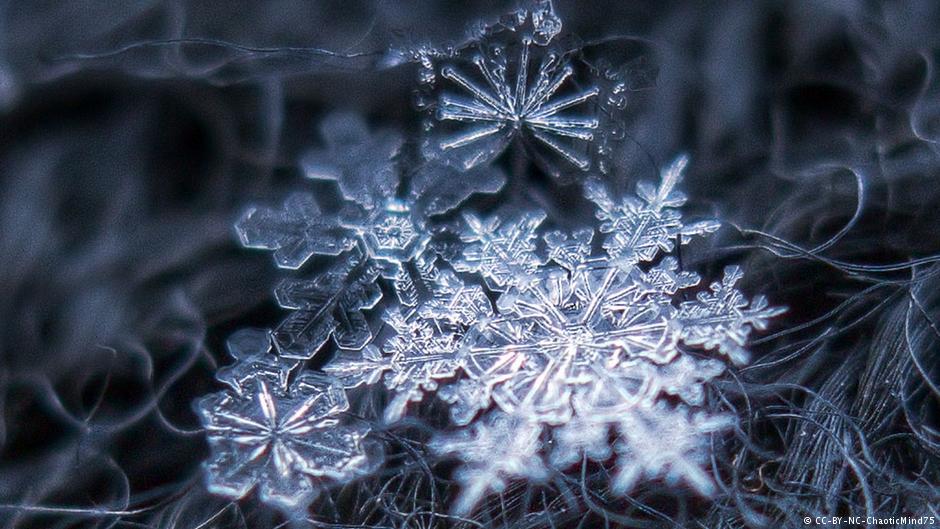 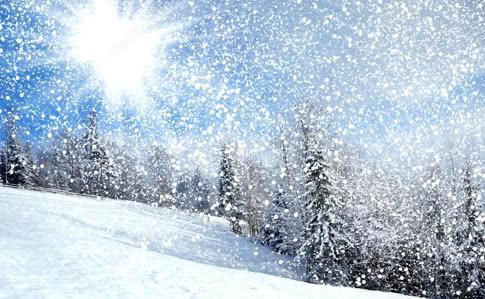 Що ви дізналися нового про утворення сніжинок?
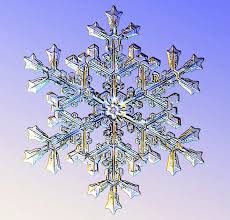 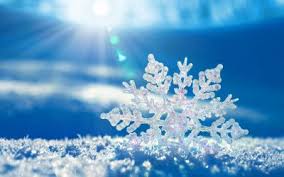 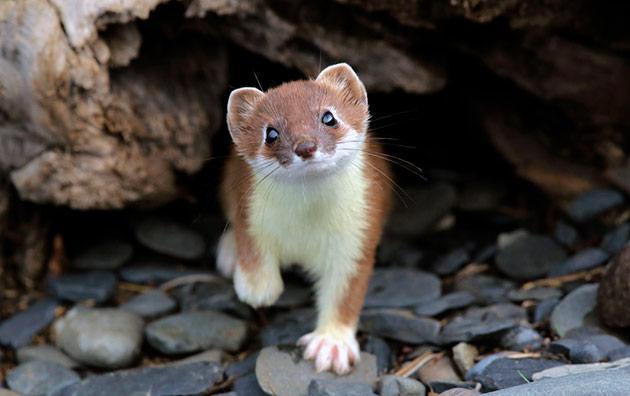 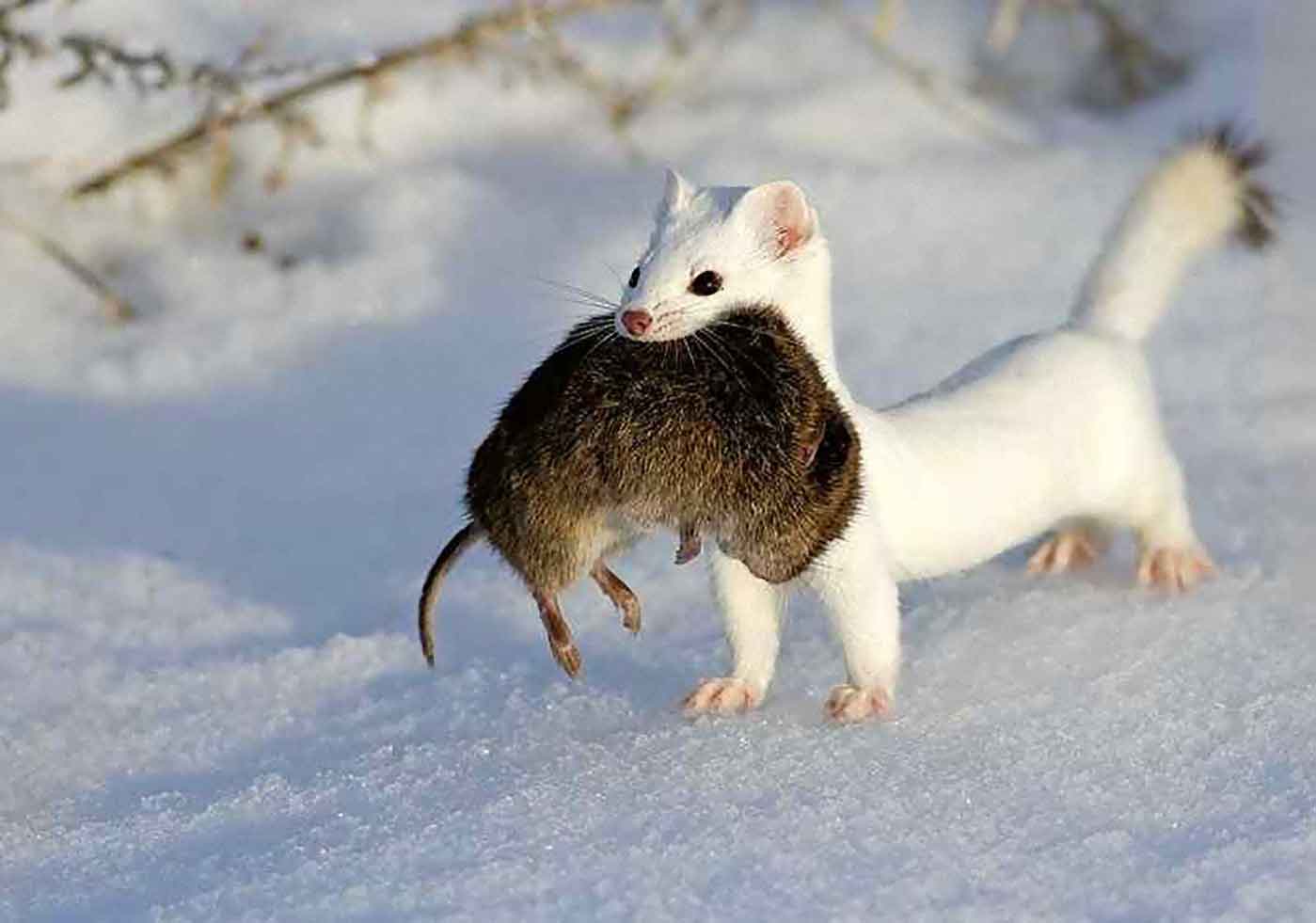 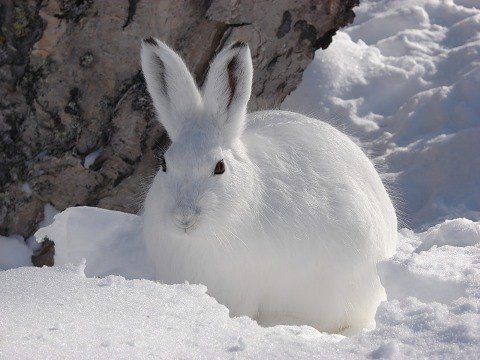 Зимівля тварин
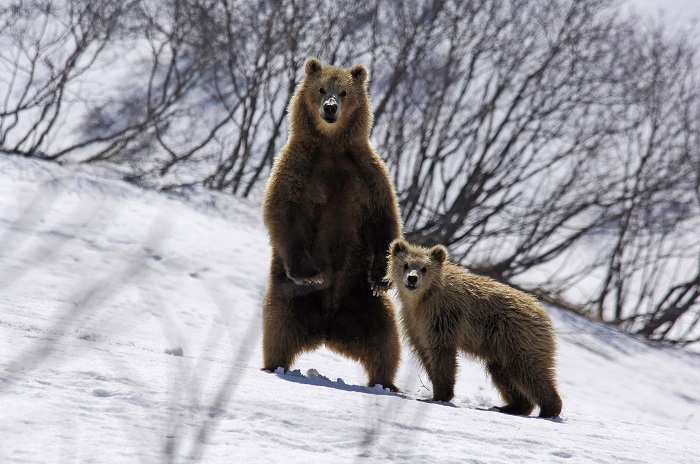 Впадають в сплячку
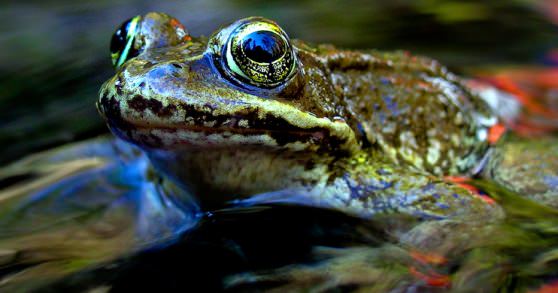 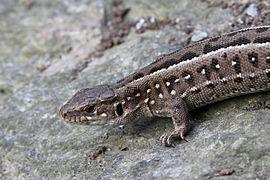 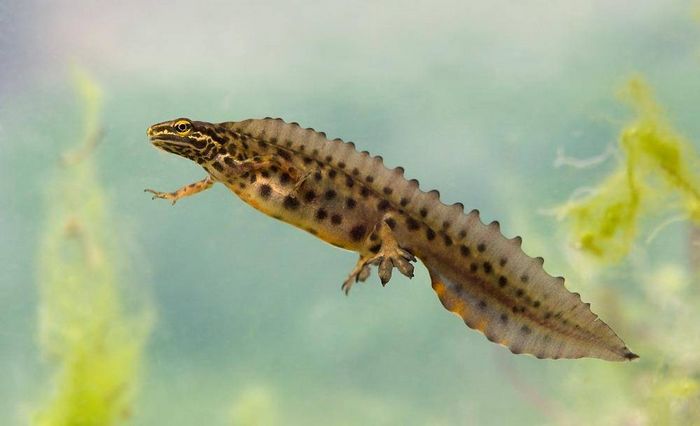 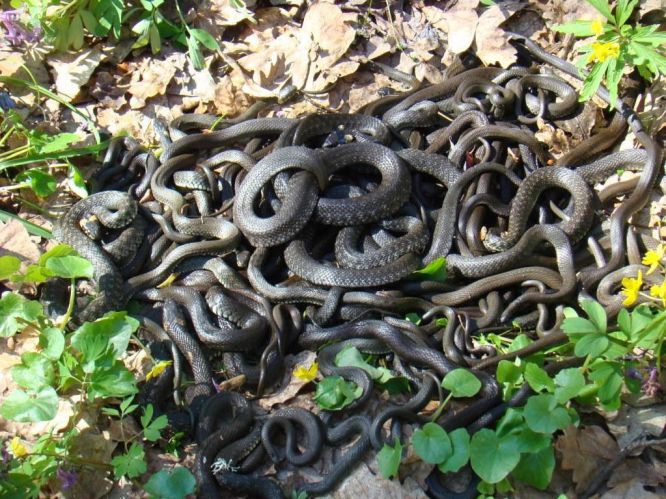 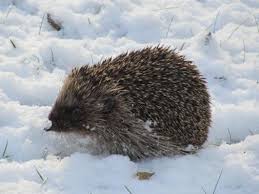 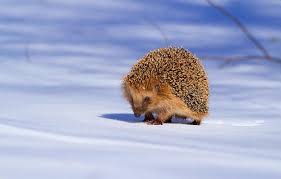 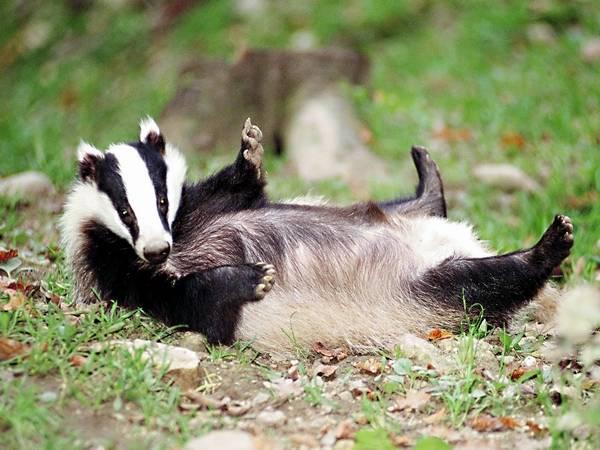 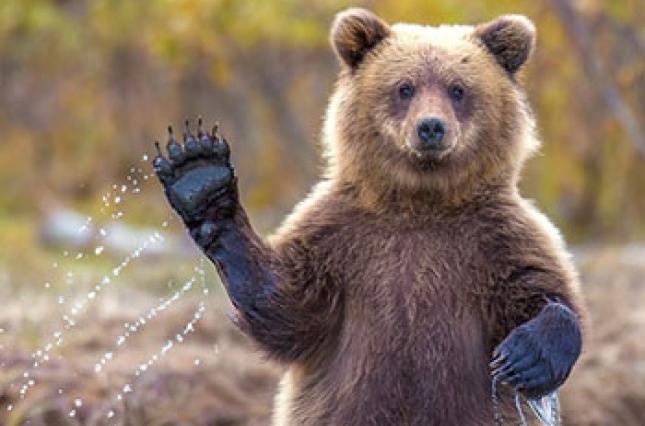 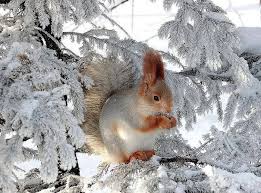 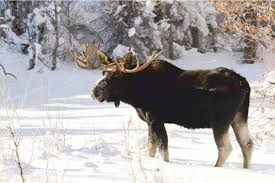 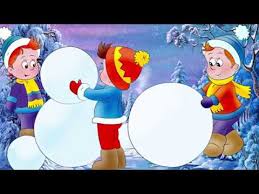 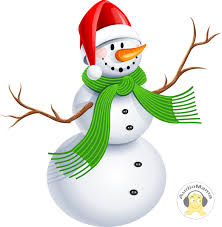 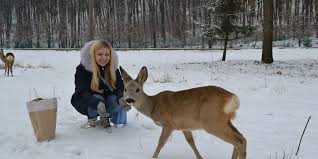 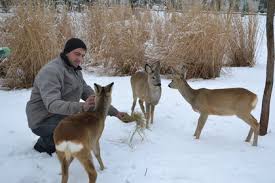 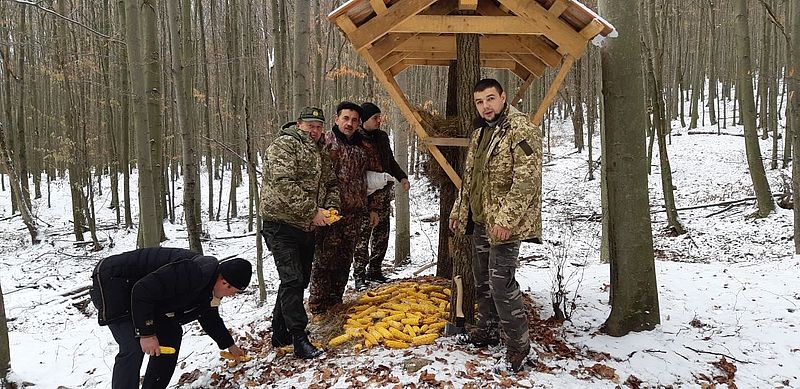 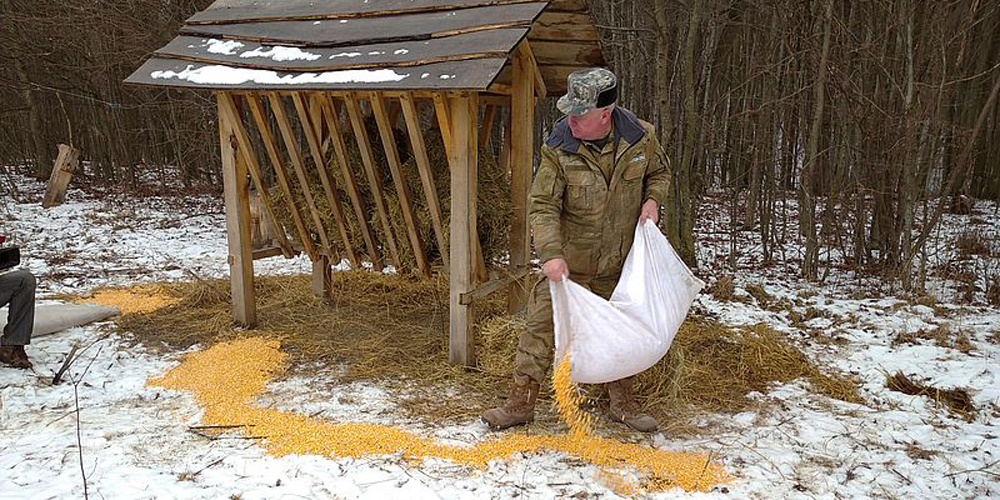 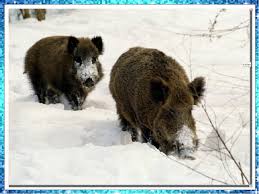 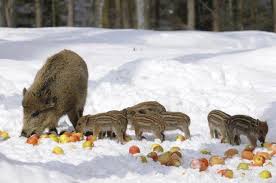 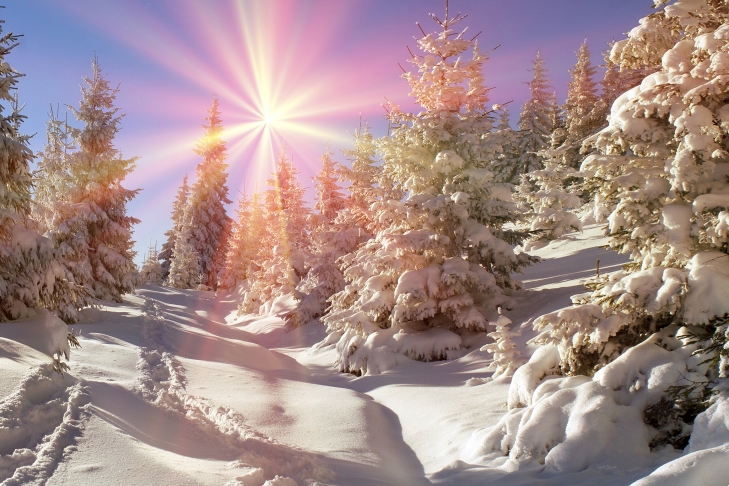